Kolaborative Learning: Enhancing Understanding Through Collaboration
Exploring the Benefits and Implementation of Collaborative Learning
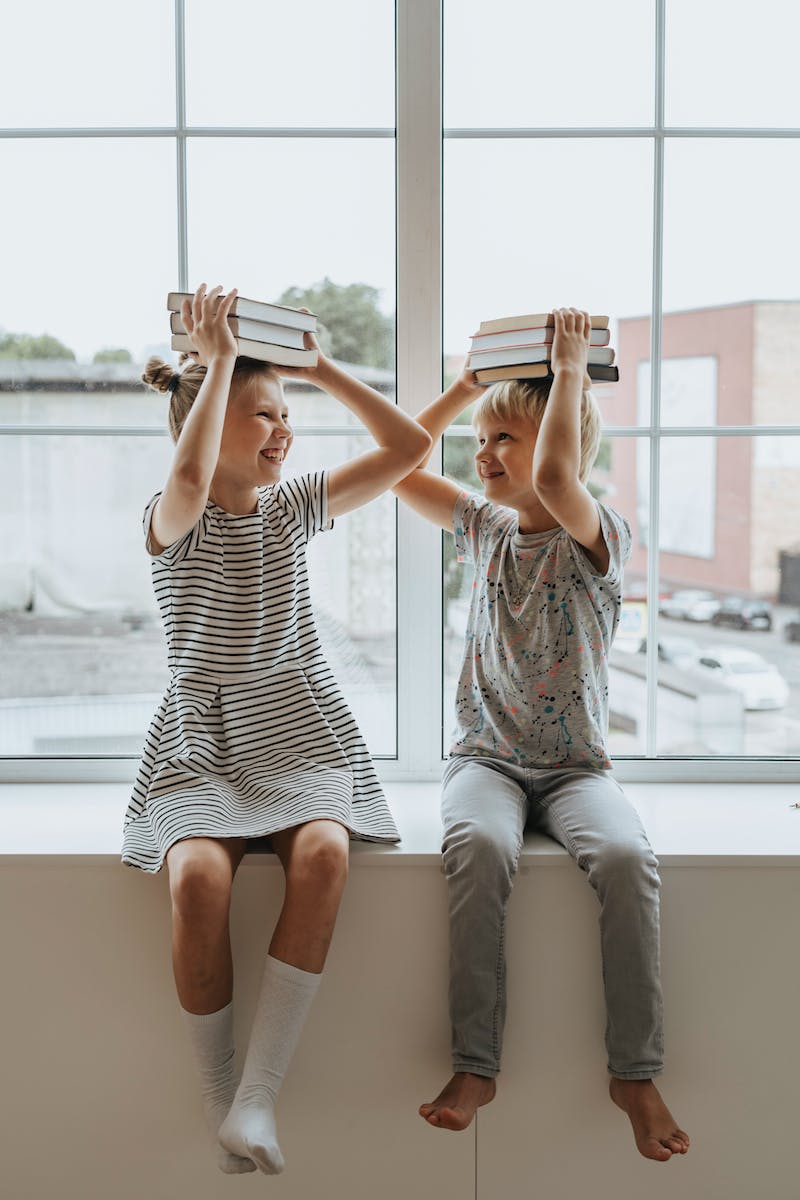 What is Collaborative Learning?
• Collaborative learning involves students working together in pairs or small groups to achieve shared learning goals.
• It encourages students to contribute their knowledge, experiences, ideas, attitudes, skills, and abilities to enhance overall understanding.
• Collaborative learning fosters motivation, interest, and creative thinking among students.
• The teacher plays a crucial role in mediating and facilitating collaborative learning.
Photo by Pexels
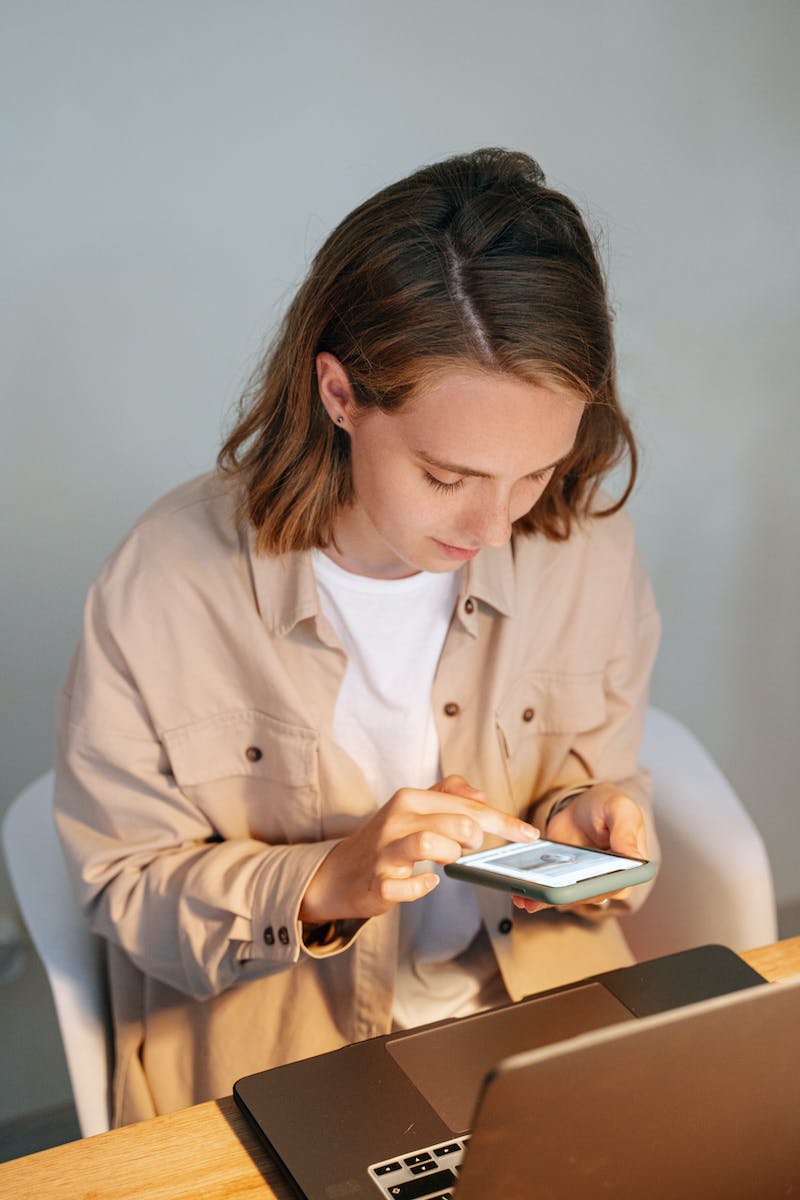 Benefits of Collaborative Learning
• Enhanced interaction and engagement among students.
• Develops critical thinking and rationality.
• Fosters cooperation and healthy competition.
• Promotes respect for others' opinions.
• Encourages exploration of diverse perspectives.
Photo by Pexels
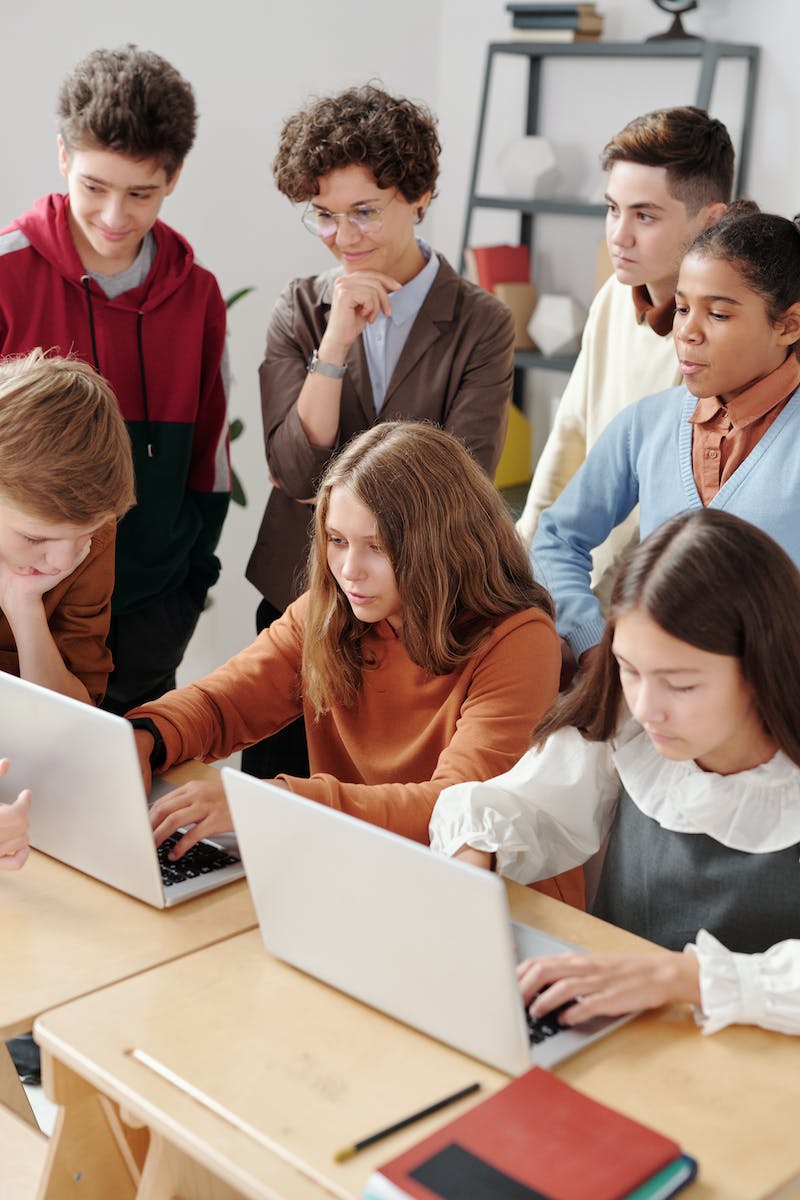 Implementing Collaborative Learning
• Creating a conducive physical environment.
• Providing a supportive social environment.
• Assigning tasks that promote interaction among students.
Photo by Pexels
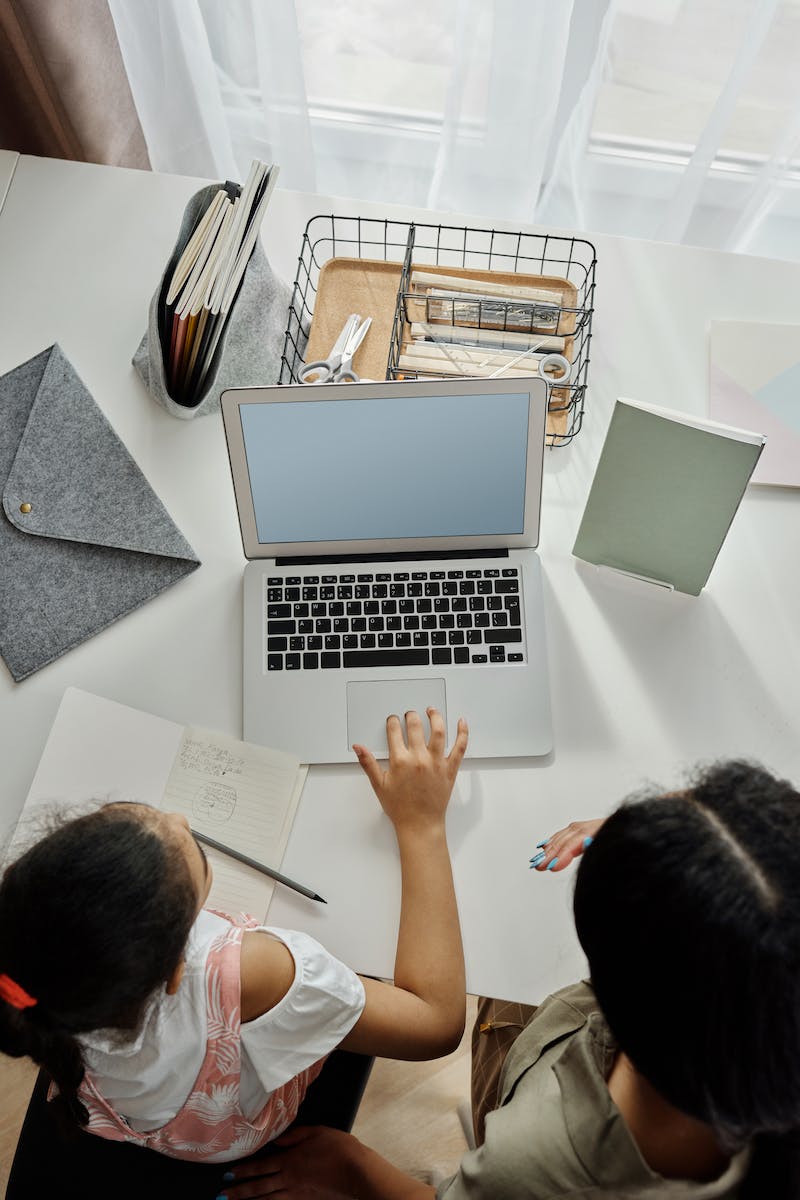 The Teacher's Role in Collaborative Learning
• Facilitator: Creating a creative and inclusive learning environment.
• Model: Demonstrating effective collaboration techniques and problem-solving skills.
• Coach: Providing guidance and support to students as they navigate the learning process.
Photo by Pexels
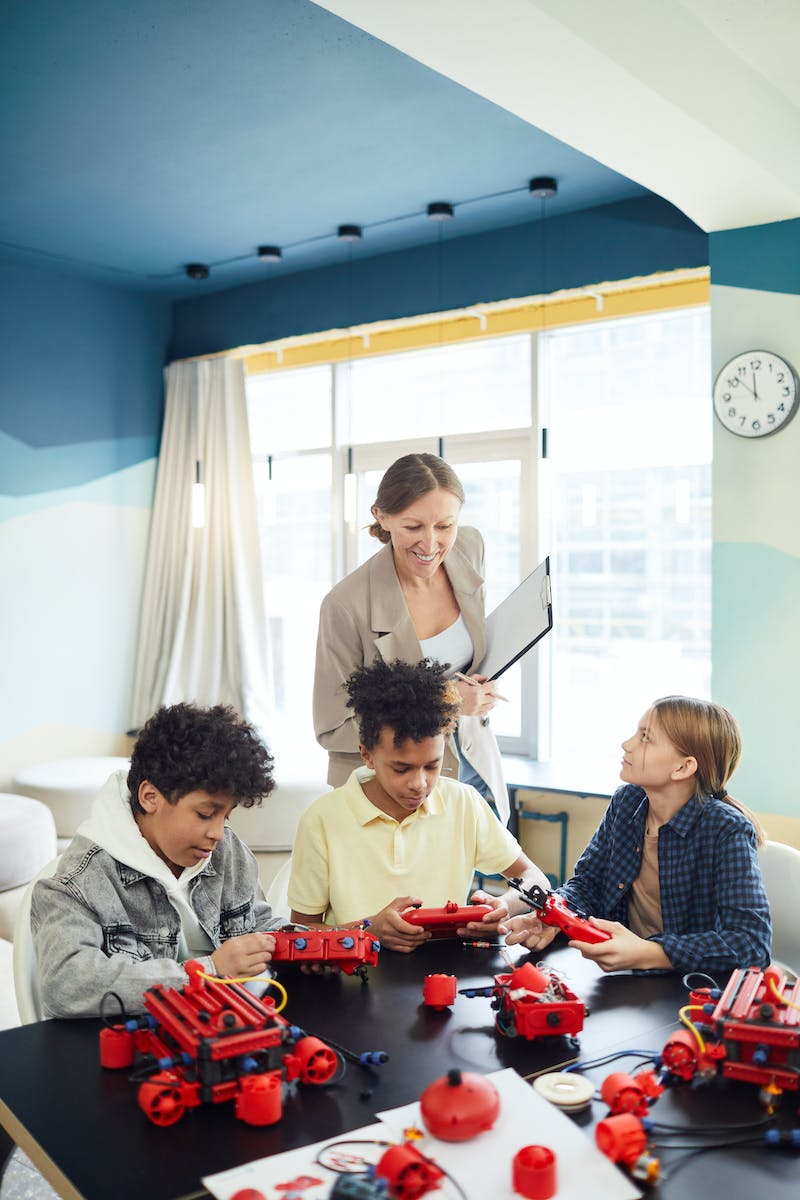 Challenges and Considerations
• Effective supervision is essential for optimal collaboration.
• Collaborative learning requires sufficient time commitment.
• Maintaining student accountability throughout the process.
• Strategies for managing diverse student abilities and backgrounds.
Photo by Pexels
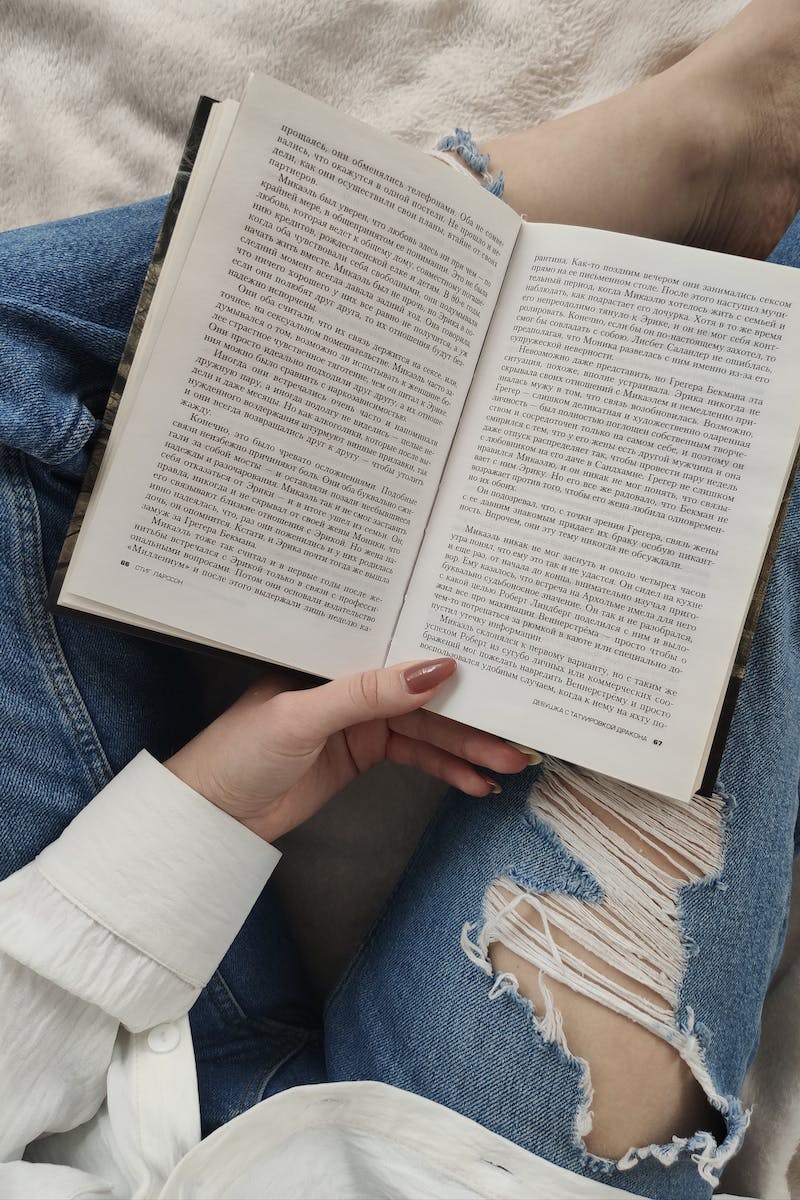 Conclusion
• Collaborative learning is a powerful approach that encourages students to actively engage in the learning process and work together towards shared goals.
• By implementing collaborative learning strategies, educators can enhance students' motivation, interest, and critical thinking abilities while fostering a sense of cooperation and healthy competition.
• As the facilitators of collaborative learning, teachers play a crucial role in creating an environment that promotes effective collaboration and guiding students to become self-directed learners.
Photo by Pexels